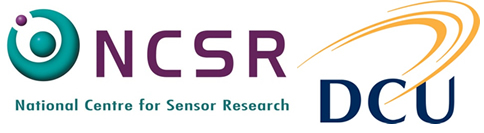 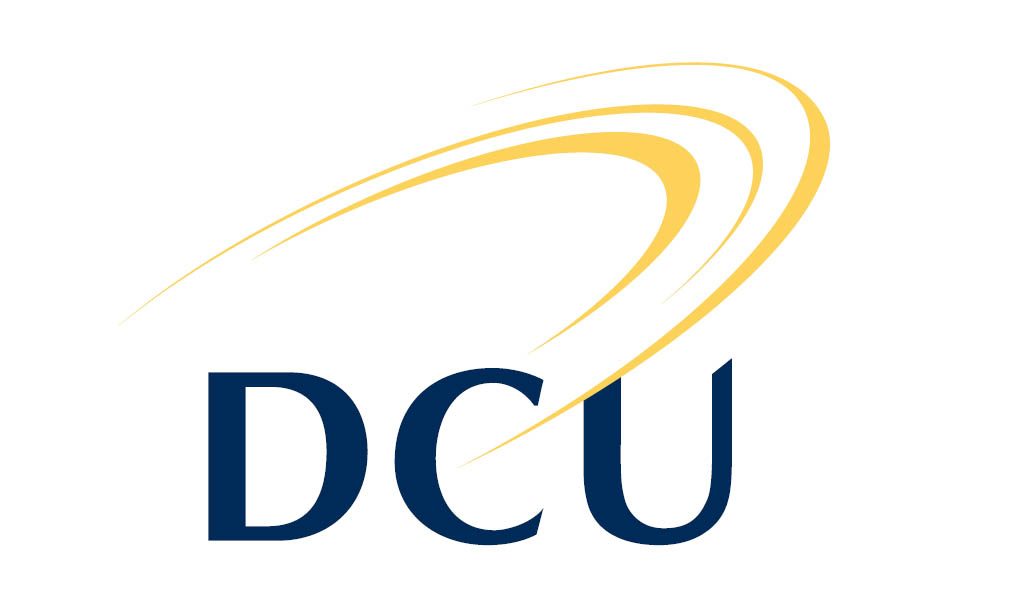 Recent Progress in Disposable Ion-selective Sensors for Environmental Applications

Giusy Matzeu, Claudio Zuliani and Dermot Diamond


CIMTEC 2012,
Montecatini Terme
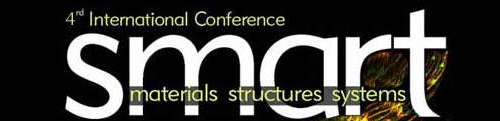 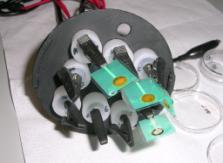 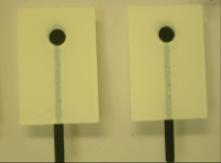 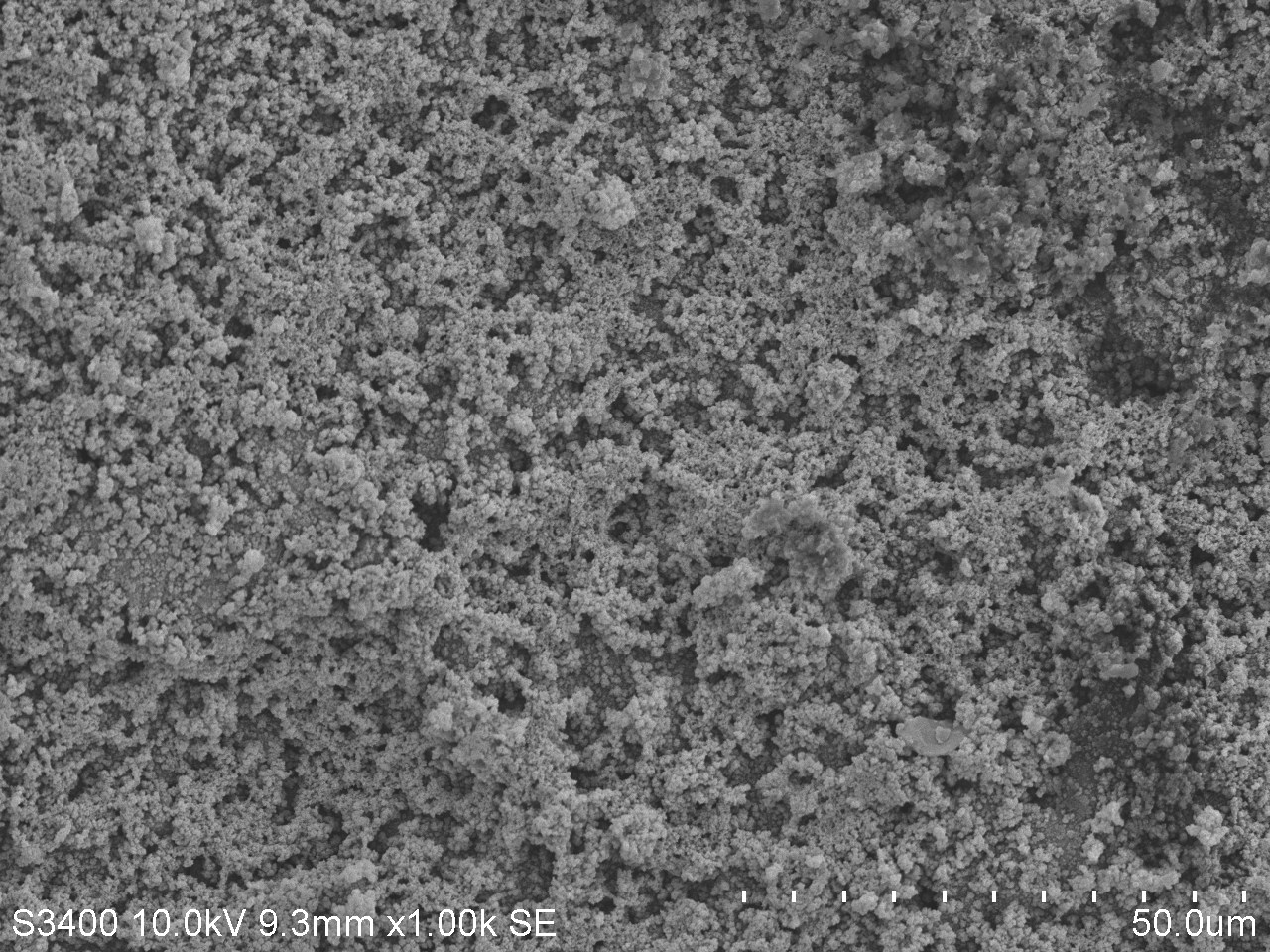 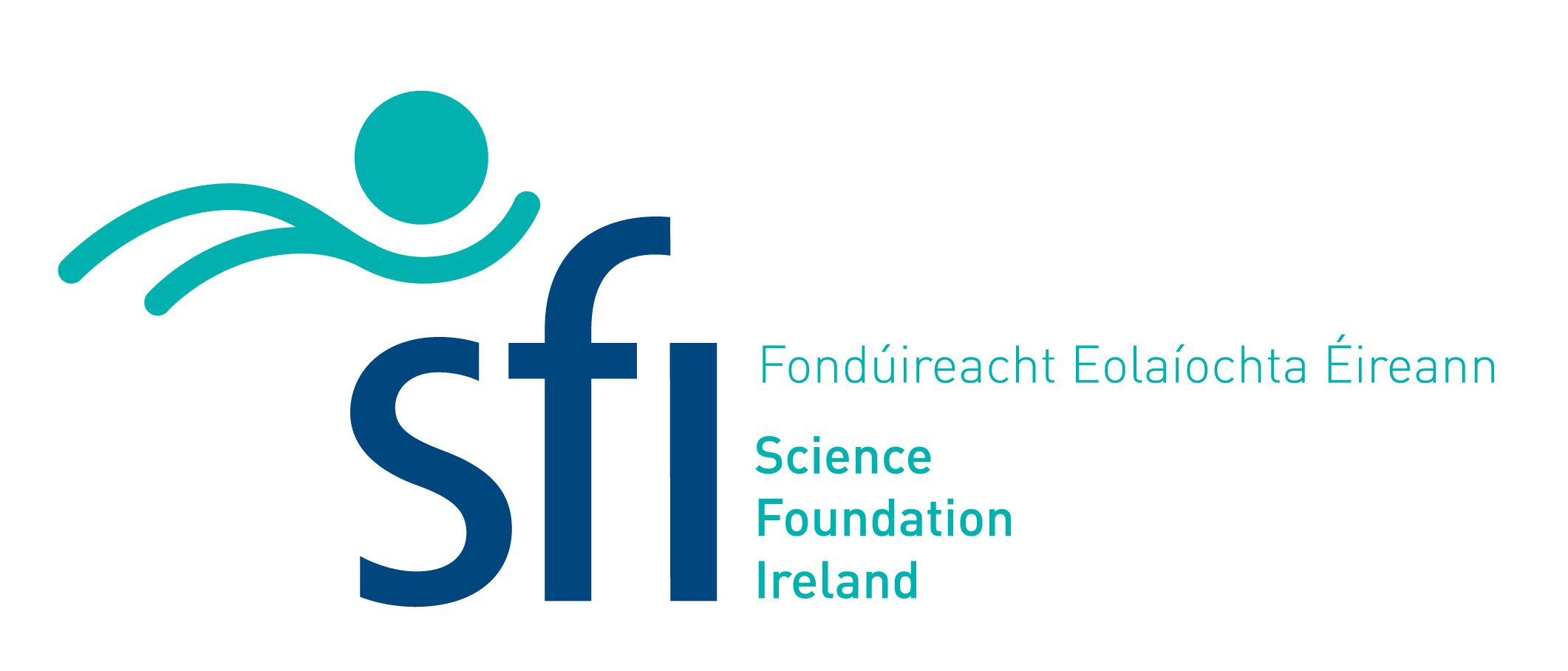 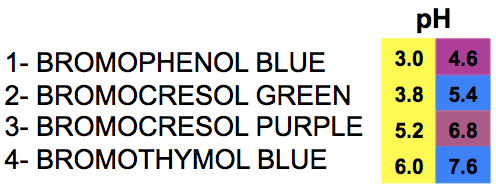 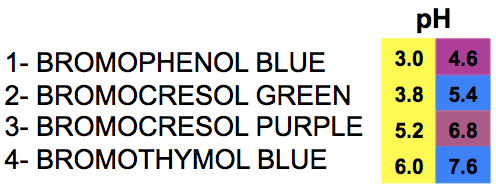 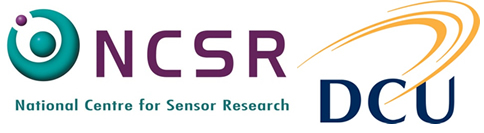 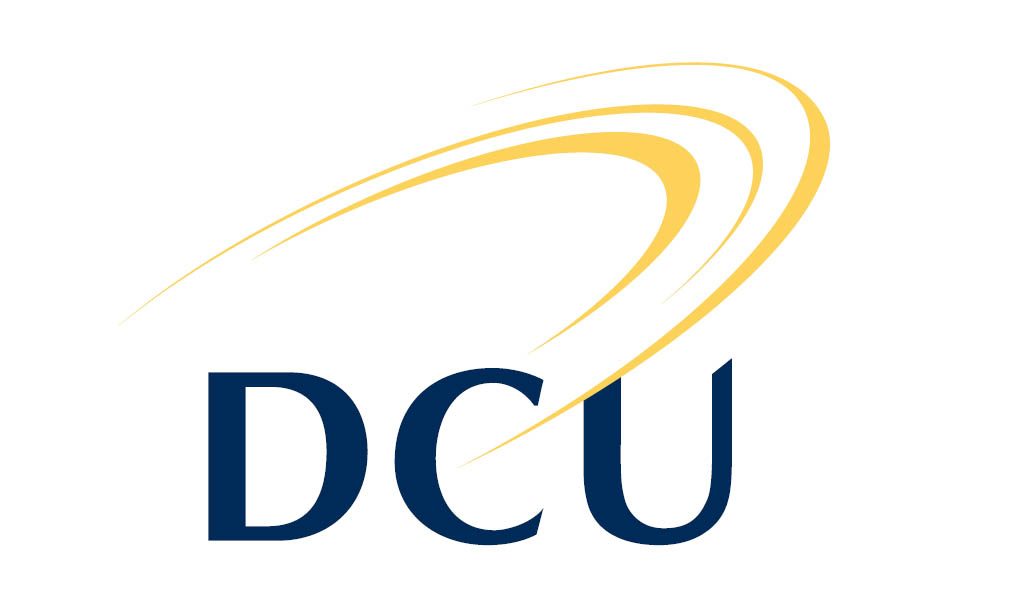 Summary
 Introduction
Ion Selective Electrodes (ISEs)

 Lead ISEs: Optimization for reproducibility
POT
PEDOT

 New materials for the solid contact
Gold Nanoparticles (GNPs)
1
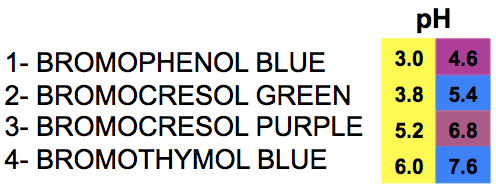 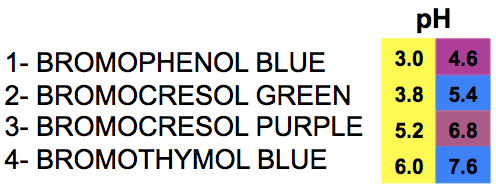 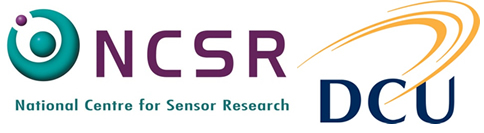 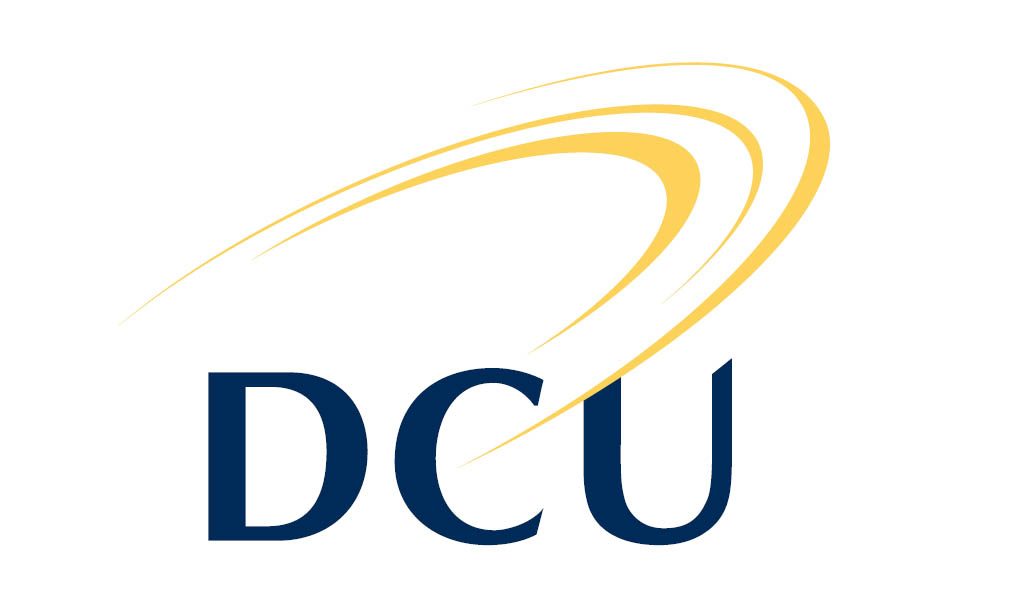 Introduction
Ion Selective Electrode (ISE) able to detect the analyte of interest
Analyte
Chemo/Bio
Sensing
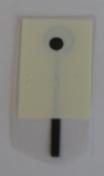 ISE integrated into a wireless device for in situ monitoring
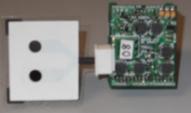 Wireless Data Transmission
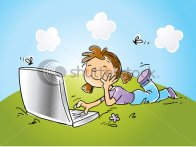 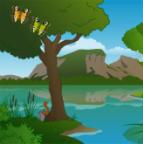 ● Introduction  ● Solid Contact Materials  ● Conclusions   ● Future Trends
2
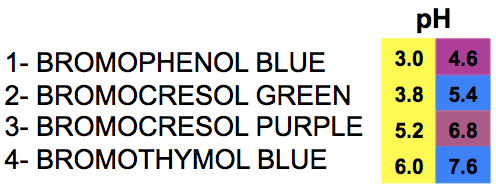 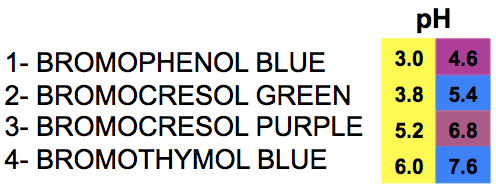 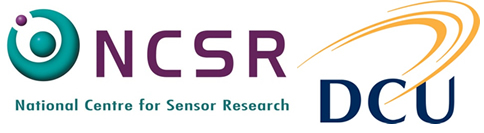 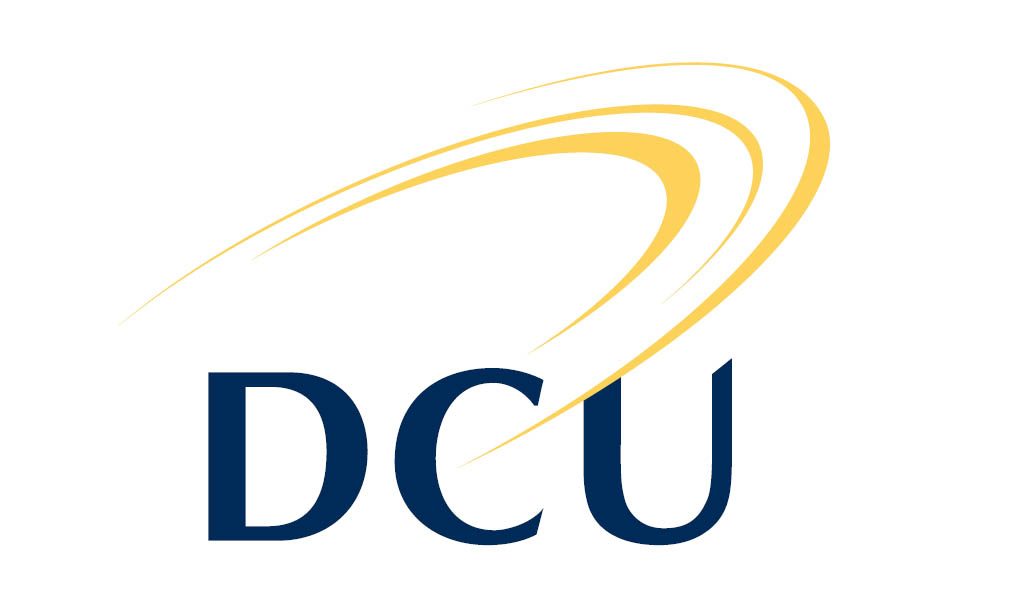 How to make an ISE
Screen Printing Technology
Cost
Reproducibility
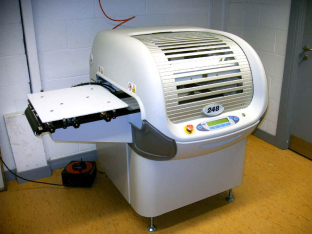 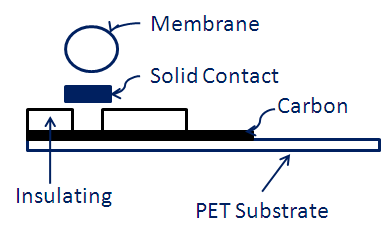 OPTIMIZATION in terms of SOLID CONTACT
through Lead ISEs using different materials
● Introduction ● Solid Contact Materials   ● Conclusions   ● Future Trends
3
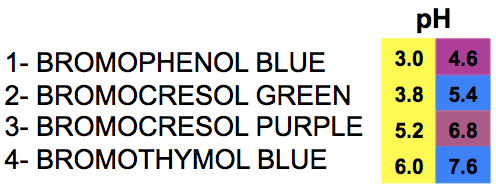 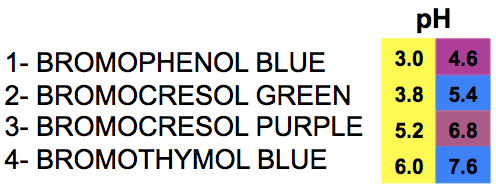 [Speaker Notes: Substrates can be adapted for the appropriate sensing strategy]
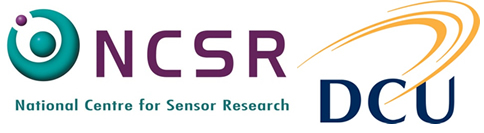 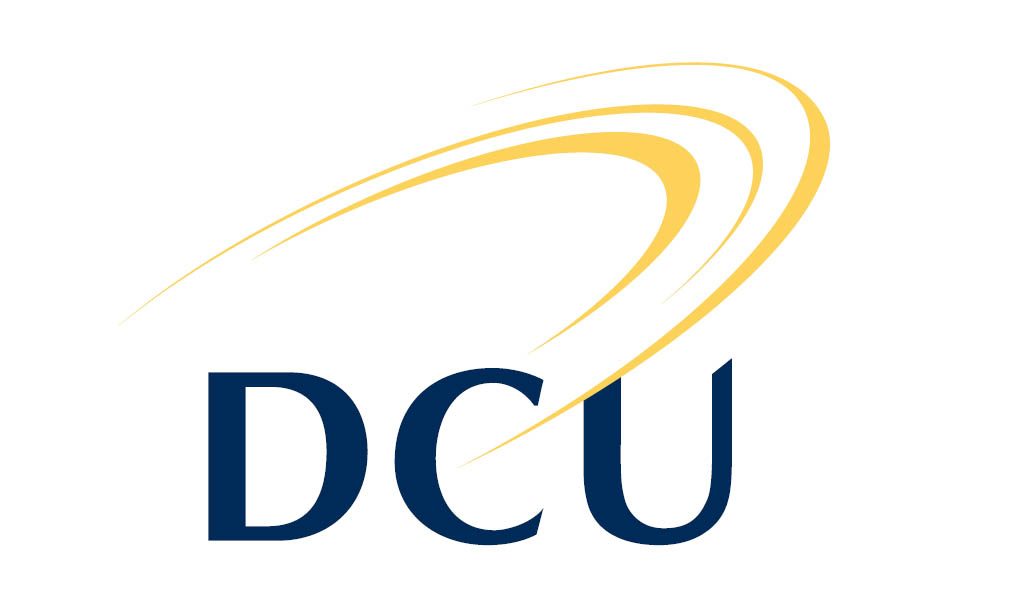 Solid Contact materials
The materials under analysis in terms of reproducibility:

 Poly(3-octylthiophene-2,5-diyl)  (POT)


 Poly(3,4-ethylenedioxythiophene)  (PEDOT) 


 Gold nanoparticles soluble in water or 
   methanol
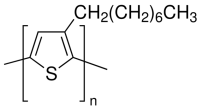 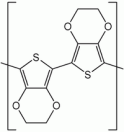 ● Introduction  ● Solid Contact Materials   ● Conclusions   ● Future Trends
4
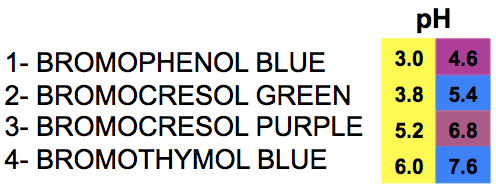 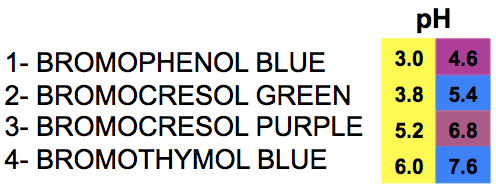 [Speaker Notes: investigation of materials to improve repro. of  lead sensors]
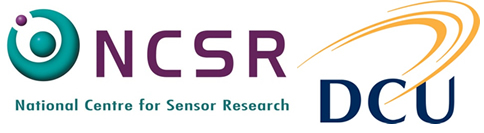 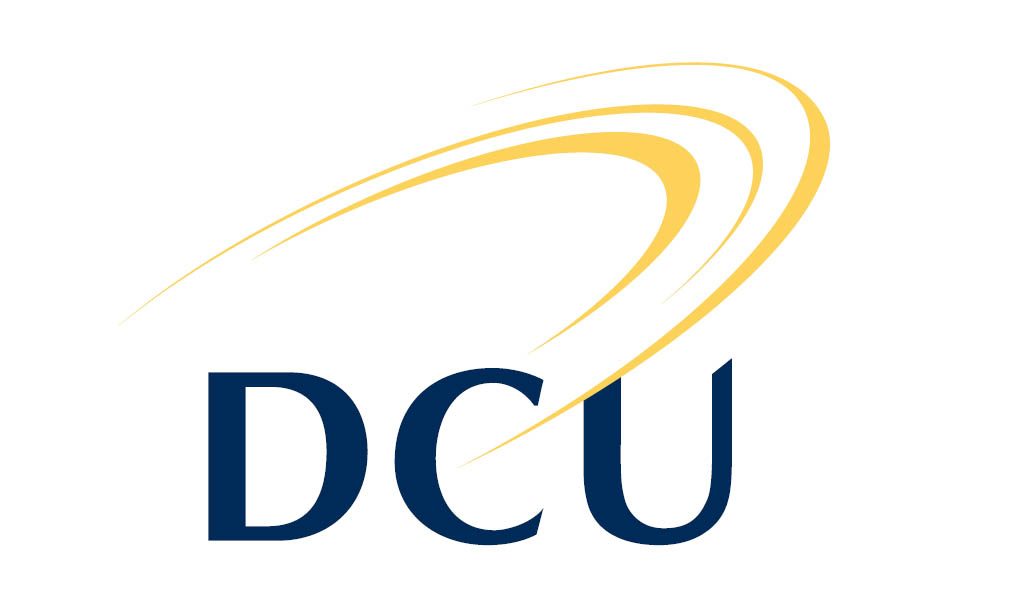 POT
POT was drop cast in different amounts
THICKNESS is changing
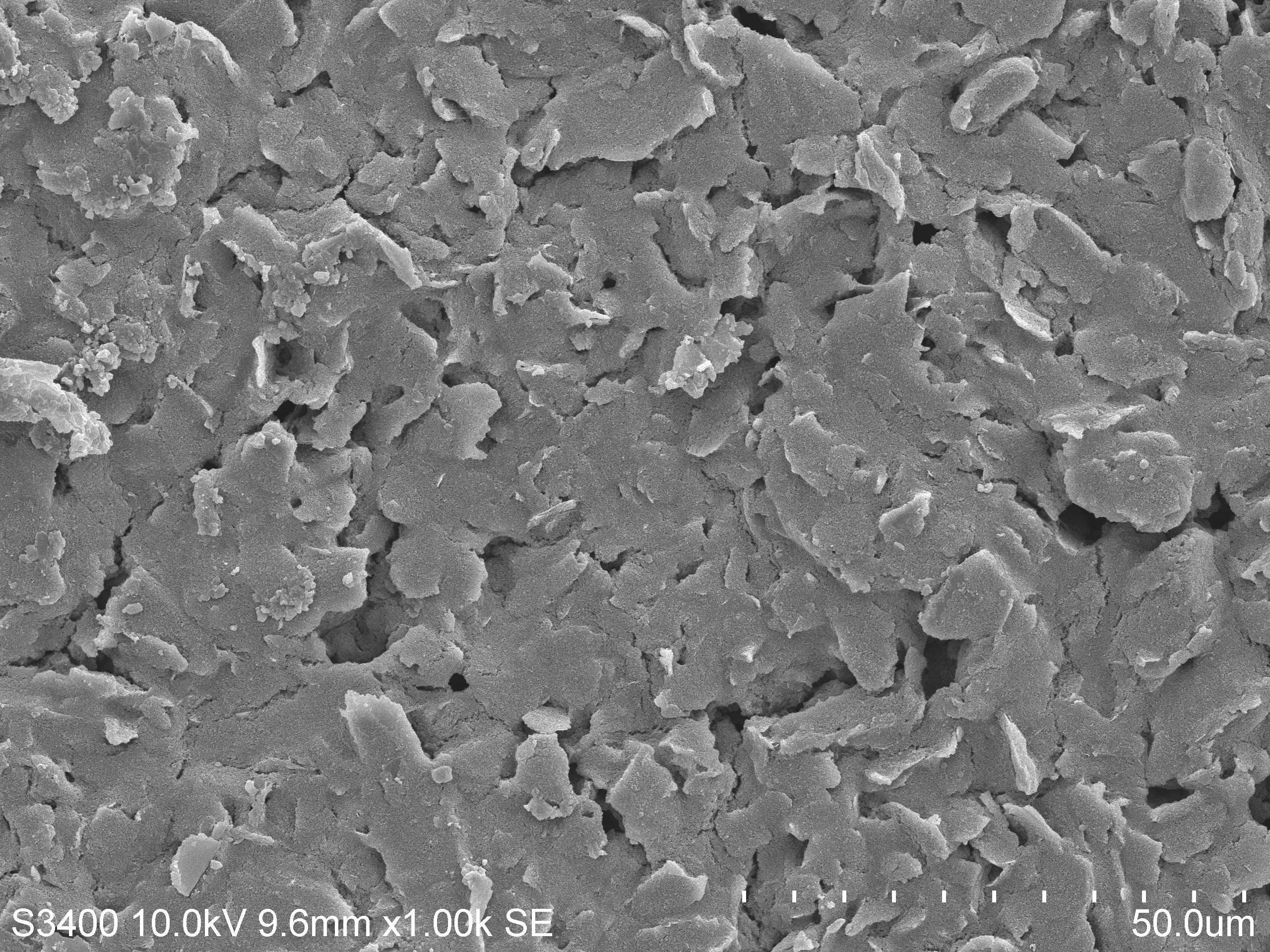 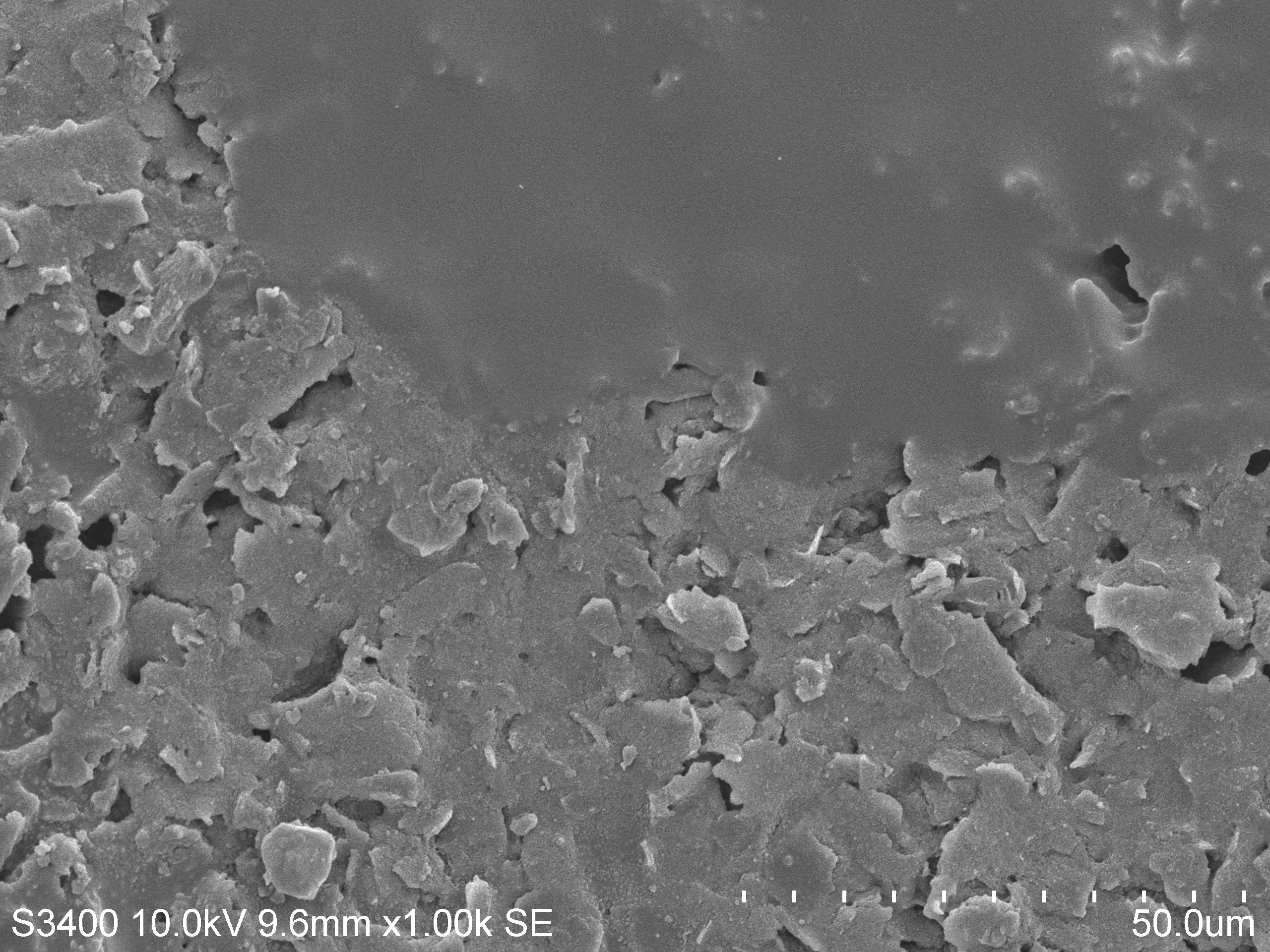 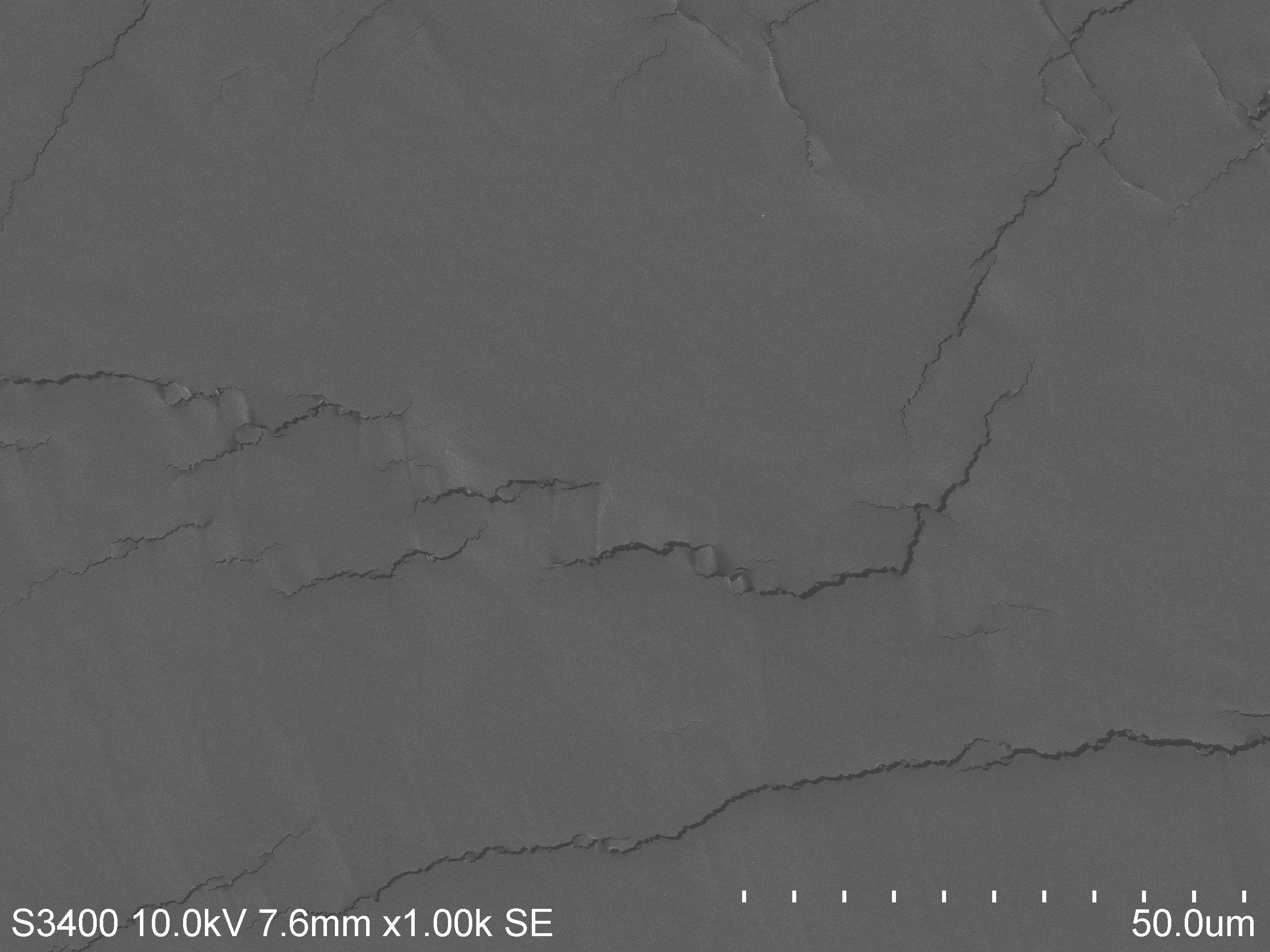 50 μm
50 μm
50 μm
● Introduction  ● Solid Contact Materials   ● Conclusions   ● Future Trends
5
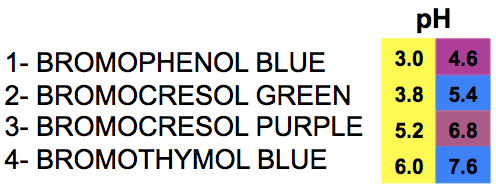 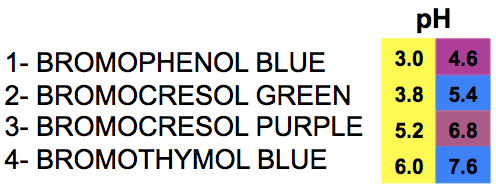 [Speaker Notes: aims
Optimization of a material and study of different materials
POT thickness]
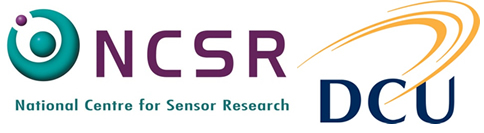 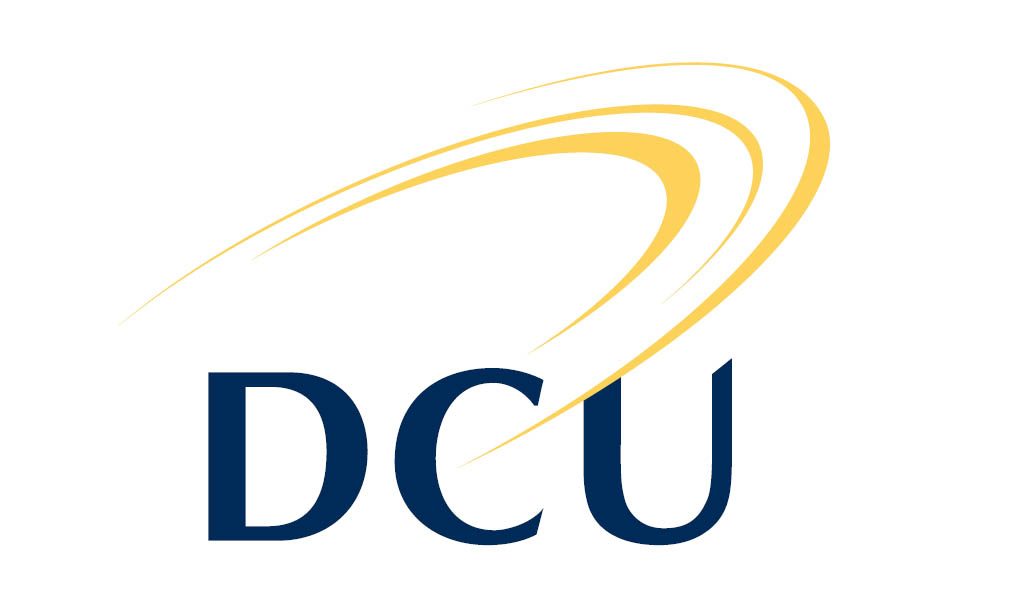 POT
Example of a calibration curve realized using POT like solid contact layer
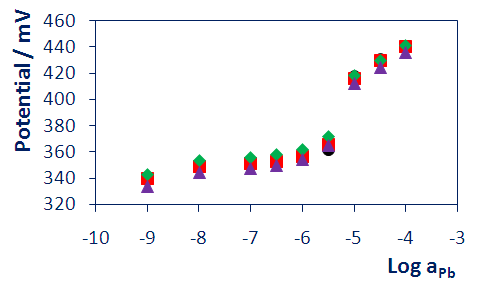 ● Introduction  ● Solid Contact Materials   ● Conclusions   ● Future Trends
6
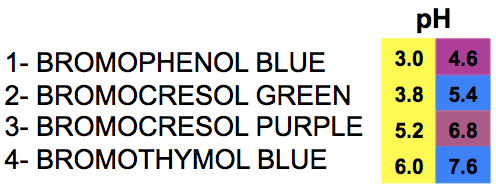 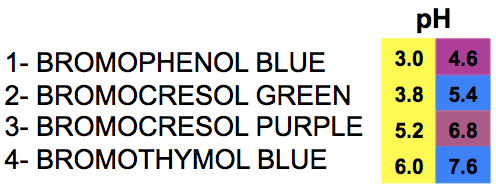 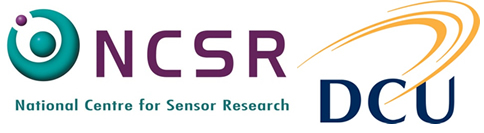 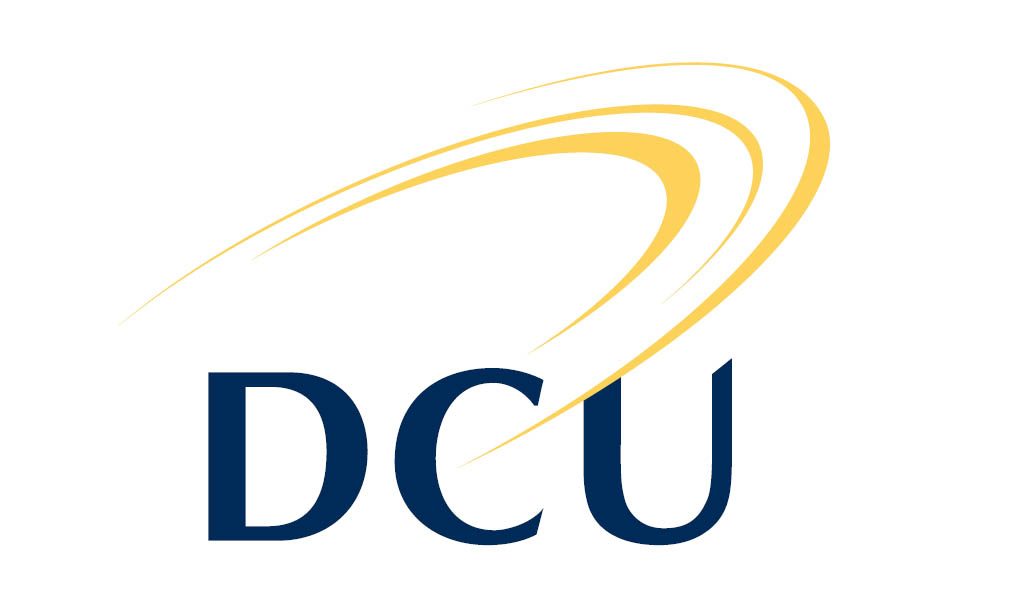 POT
How the performances of the Lead ISEs were affected in changing the amount of POT drop cast
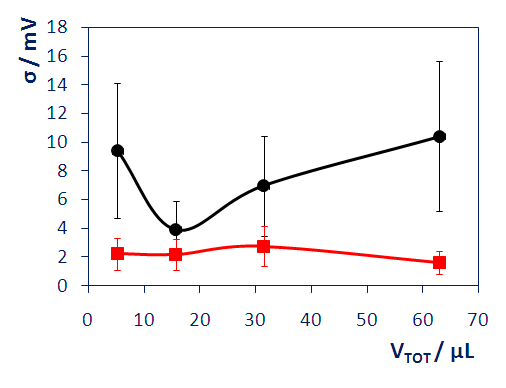 ● Standard deviation for the baseline of the ISEs

■ Standard deviation for the sensitivity of the ISEs
● Introduction  ● Solid Contact Materials  ● Conclusions   ● Future Trends
7
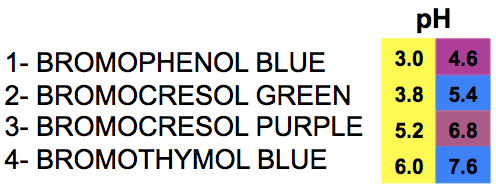 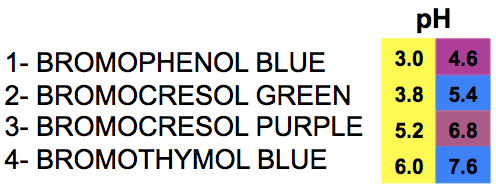 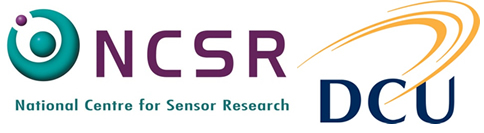 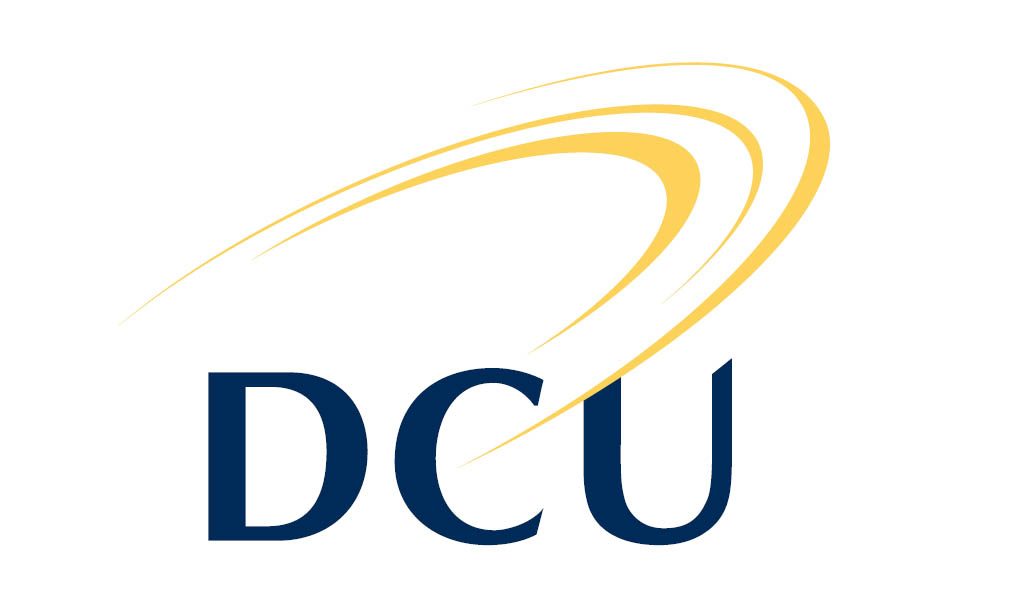 PEDOT
For PEDOT the performances are affected by the thickness and the redox state of the conducting polymer
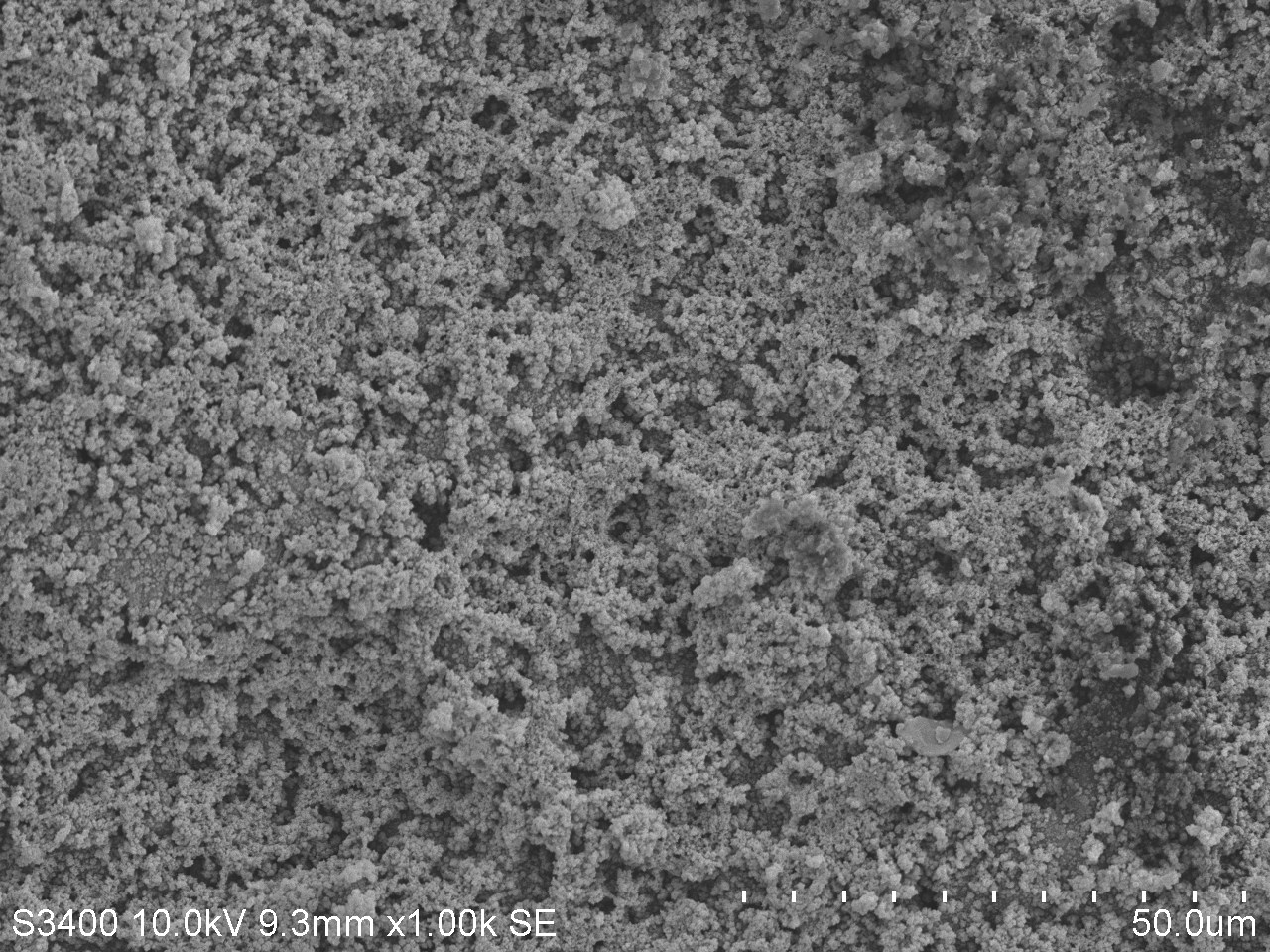 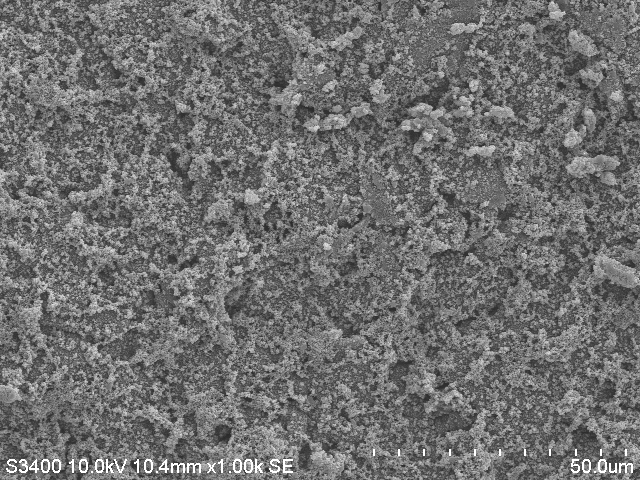 50 μm
50 μm
● Introduction  ● Solid Contact Materials   ● Conclusions   ● Future Trends
8
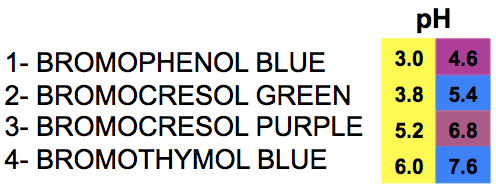 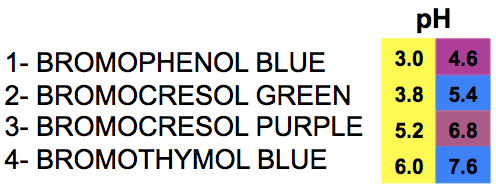 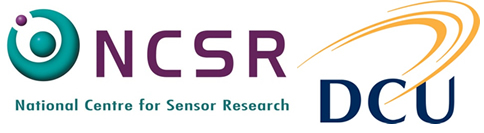 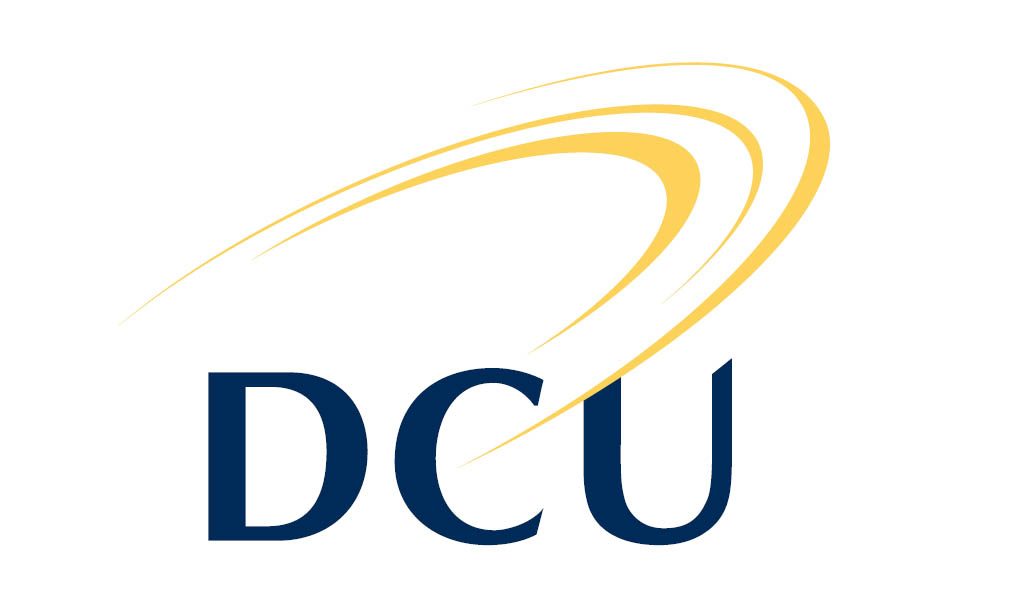 PEDOT
Example of a calibration curve realized using PEDOT like solid contact layer
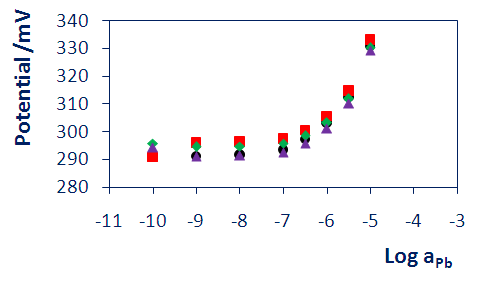 ● Introduction  ● Solid Contact Materials   ● Conclusions   ● Future Trends
9
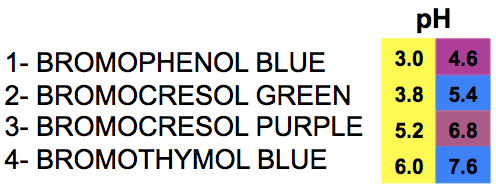 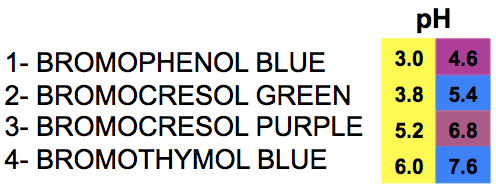 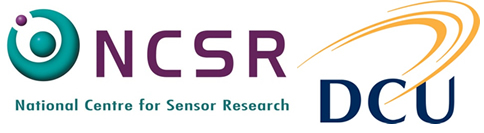 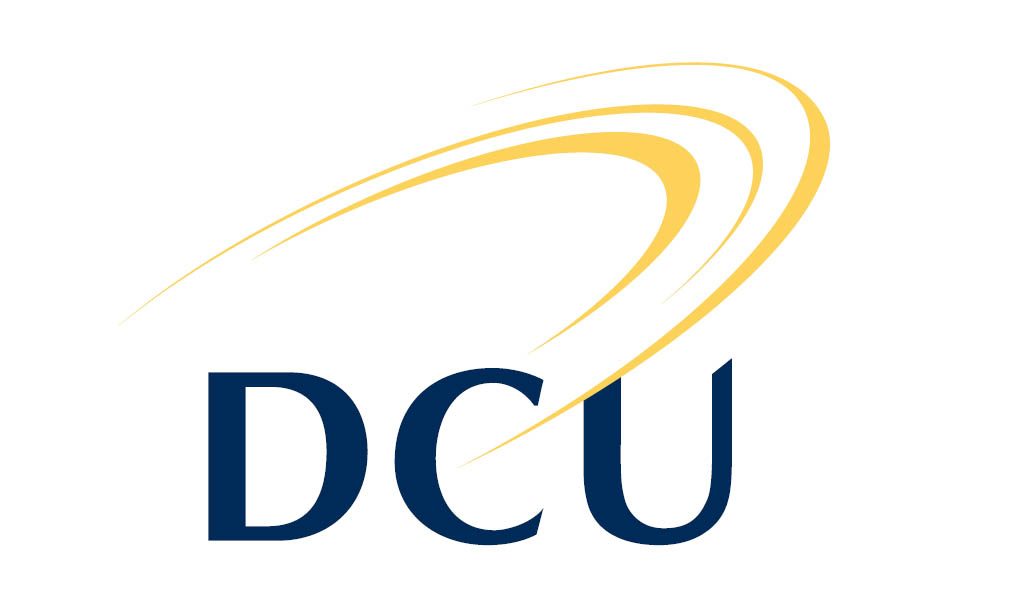 PEDOT
How the performances of the Lead ISEs were affected in changing the current density during the electrodeposition of PEDOT
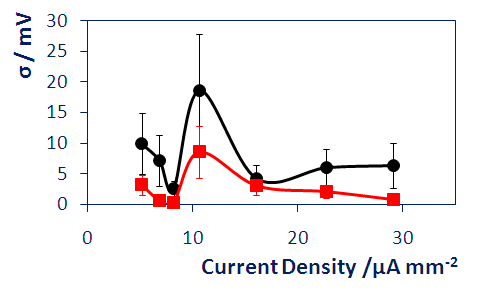 ● Standard deviation for the baseline of the ISEs

■ Standard deviation for the sensitivity of the ISEs
● Introduction  ● Solid Contact Materials  ● Conclusions   ● Future Trends
10
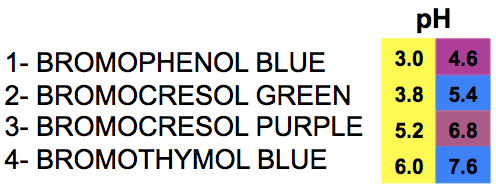 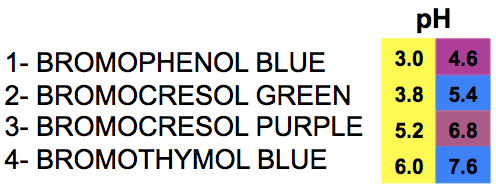 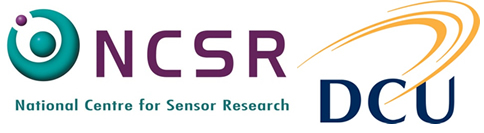 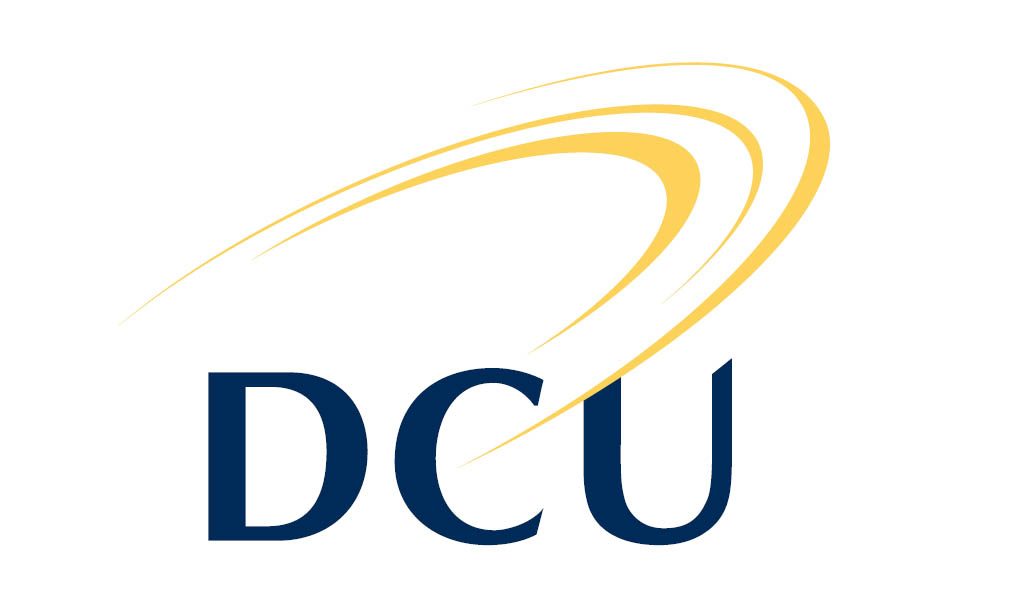 GNPs
GNPs used like solid contact for different reasons:

 possibility of tuning in changing the solvent and the ligand for specific applications

 tuned to directly bind the metal ion of interest

 like others nanomaterials, ability to increase the surface area of the sensitive part of the solid contact
● Introduction  ● Solid Contact Material   ● Conclusions   ● Future Trends
11
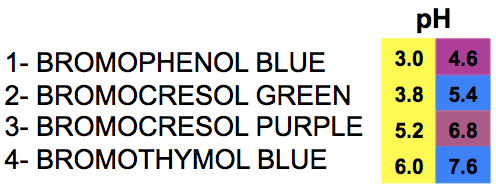 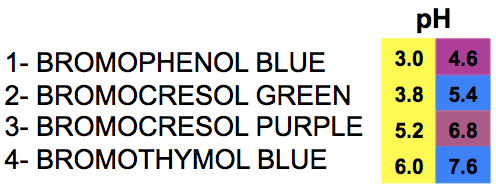 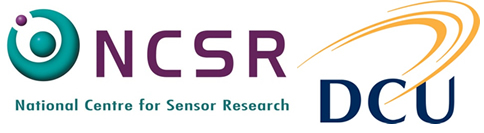 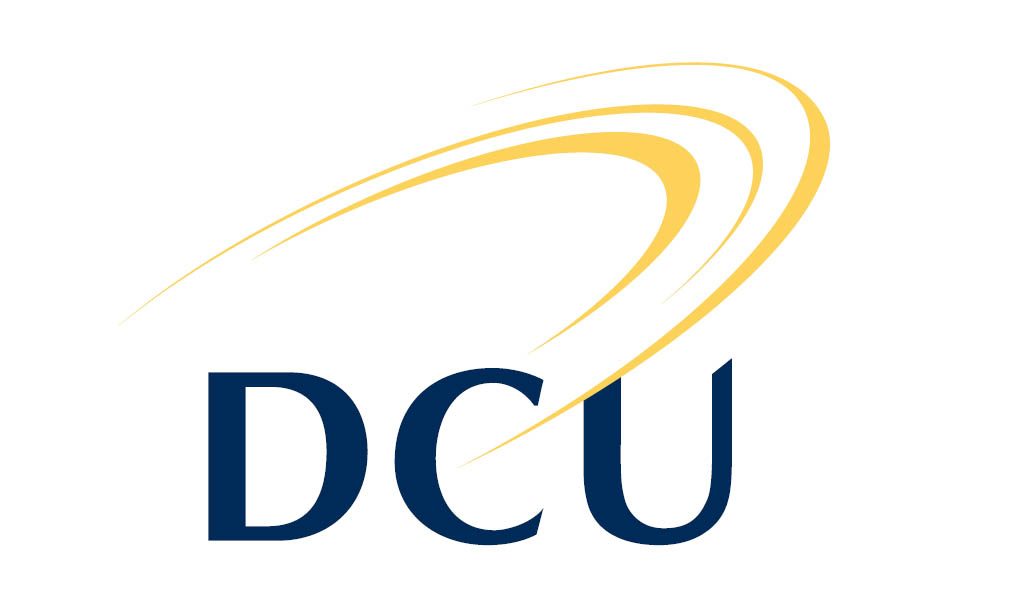 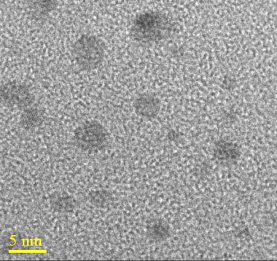 GNPs
Thioctic Acid GNPs                                Thioctic Amide GNPs
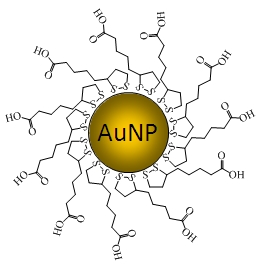 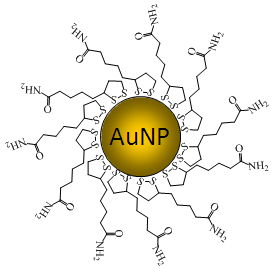 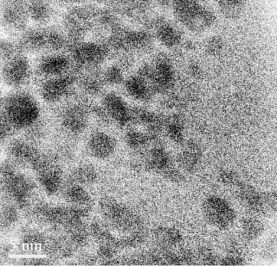 soluble in water
 functionalization by ligand exchange
 dmean = 3.6 ± 0.6 nm
soluble in DMSO
 functionalization by ligand exchange
 dmean = 3.5 ± 0.7 nm
● Introduction  ● Solid Contact Material   ● Conclusions   ● Future Trends
12
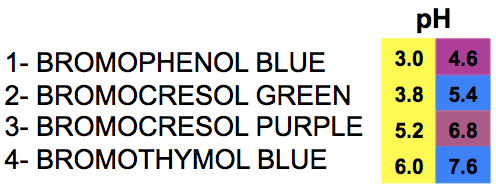 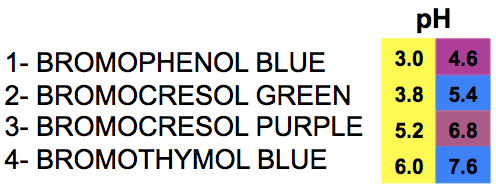 [Speaker Notes: checking the size distribution]
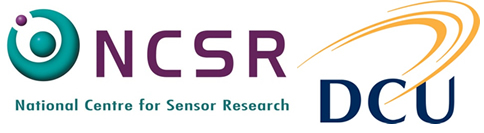 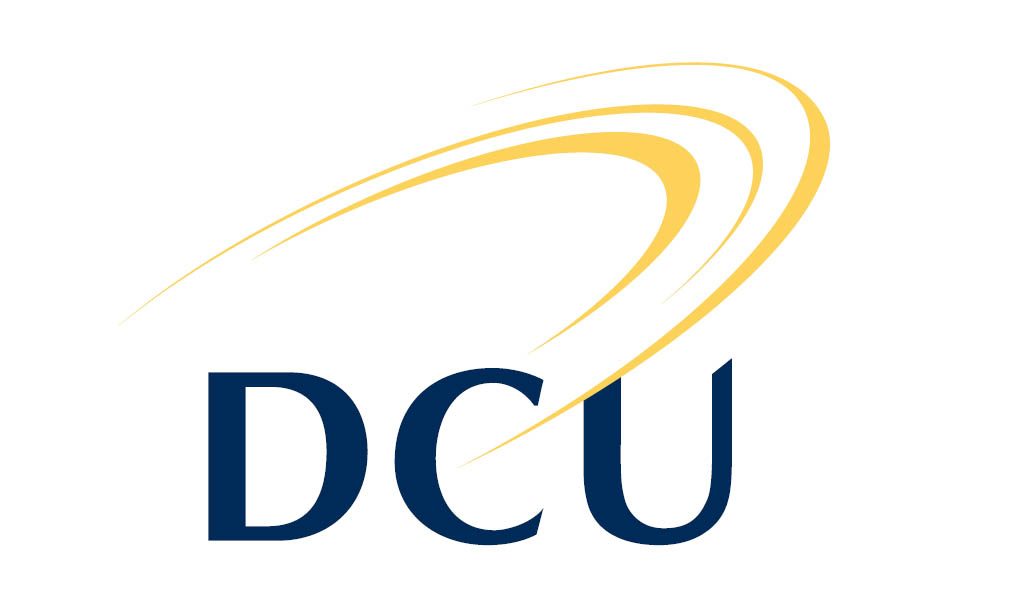 GNPs
Thioctic Acid GNPs
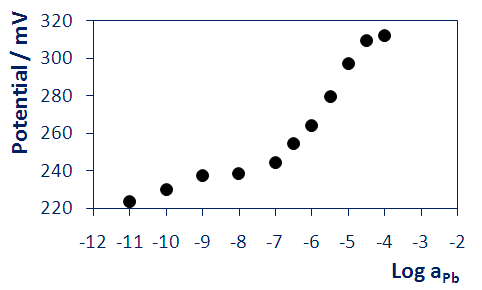 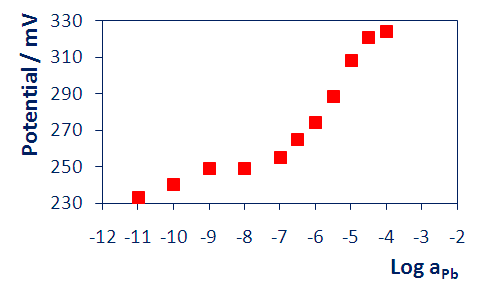 10 monolayers 
SENSITIVITY: 26.68 mV
LOD: 6.87
50 monolayers
SENSITIVITY: 31.91 mV
LOD: 6.53
● Introduction  ● Solid Contact Material   ● Conclusions   ● Future Trends
13
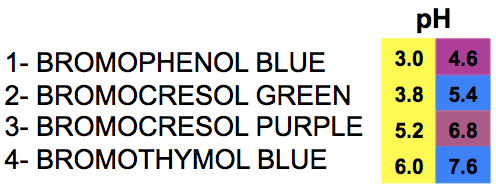 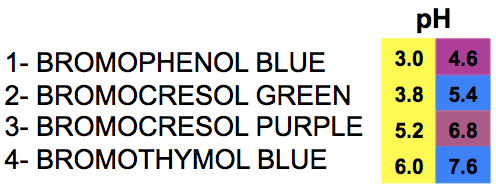 [Speaker Notes: checking the size distribution]
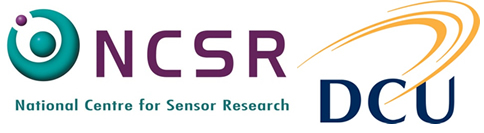 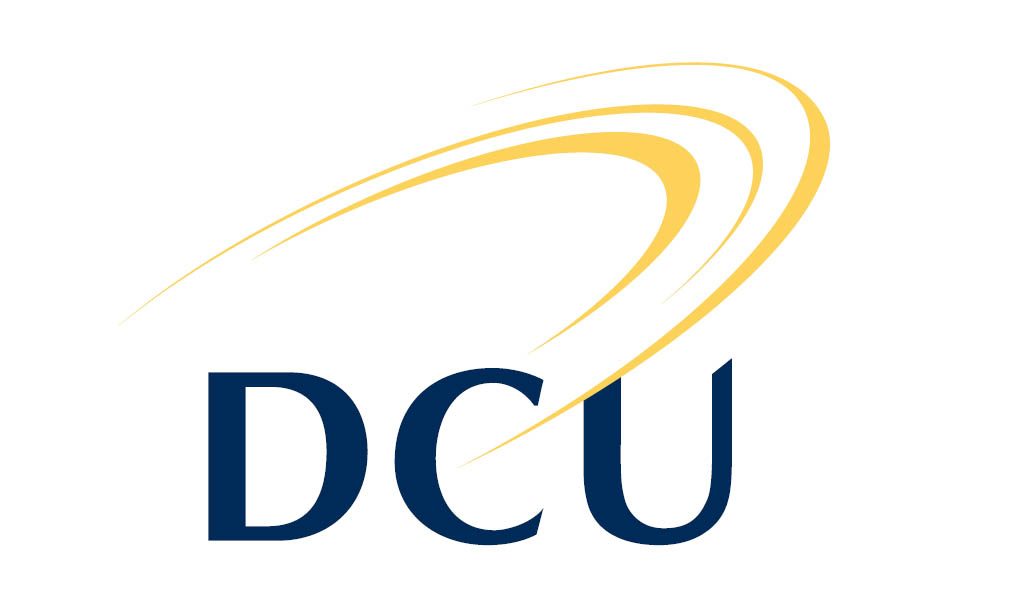 GNPs
Thioctic Amide GNPs
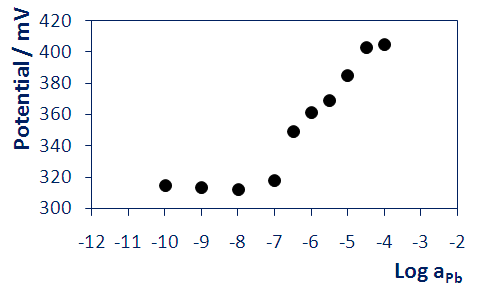 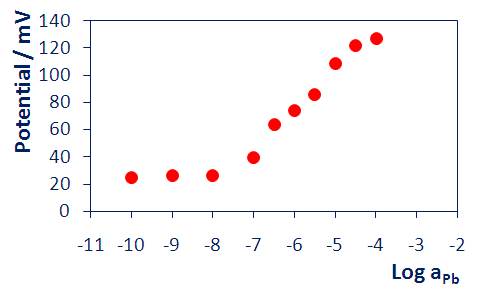 10 monolayers 
SENSITIVITY: 33.93 mV
LOD: 7.2
50 monolayers
SENSITIVITY: 26.36 mV
LOD: 7.9
● Introduction  ● Solid Contact Material   ● Conclusions   ● Future Trends
14
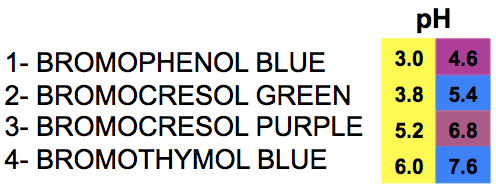 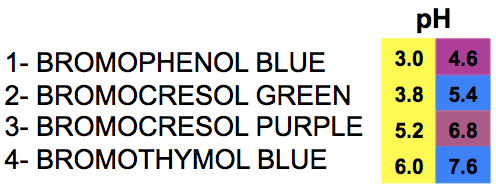 [Speaker Notes: checking the size distribution]
.
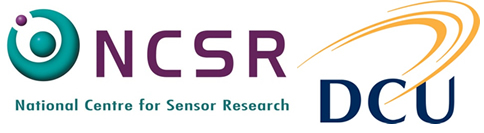 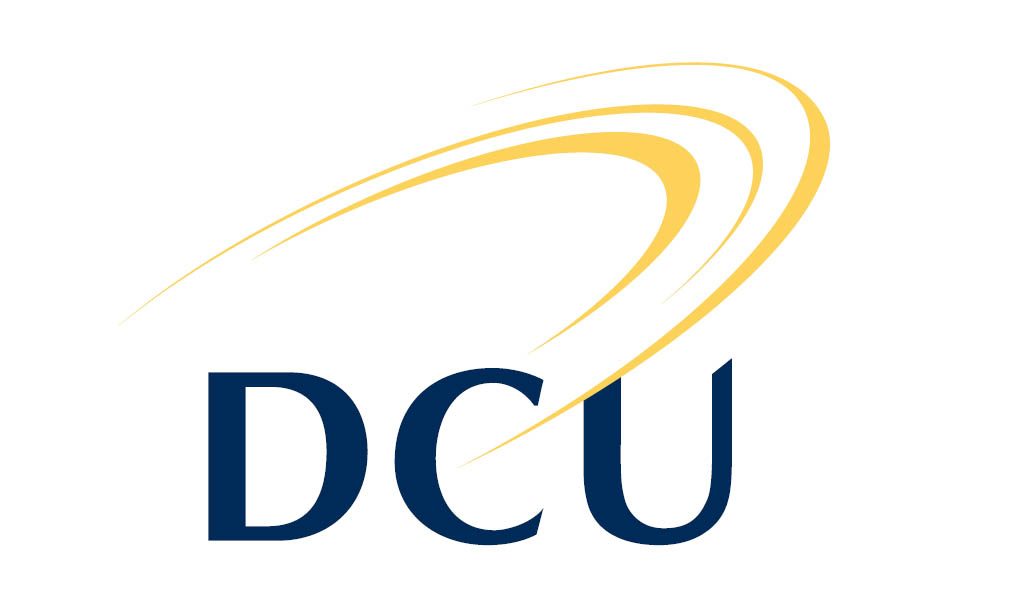 Conclusions
The study of optimization for screen printed electrodes using different materials for the solid contact showed:

POT: dependence from the thickness of the conducting polymer
PEDOT: dependence from the thickness and the redox state of the conducting polymer
GNPs  were used for the first time like solid contact on top of screen printed electrodes and tuning the ligand
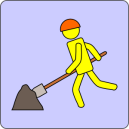 Improvements into the LOD
● Introduction  ● Solid Contact Materials   ● Conclusions   ● Future Trends
15
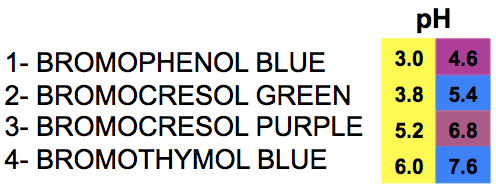 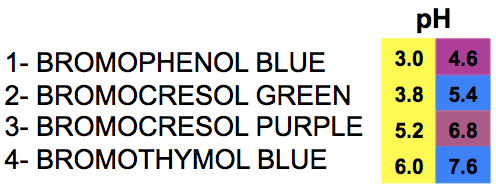 .
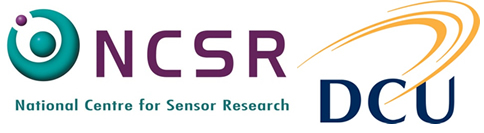 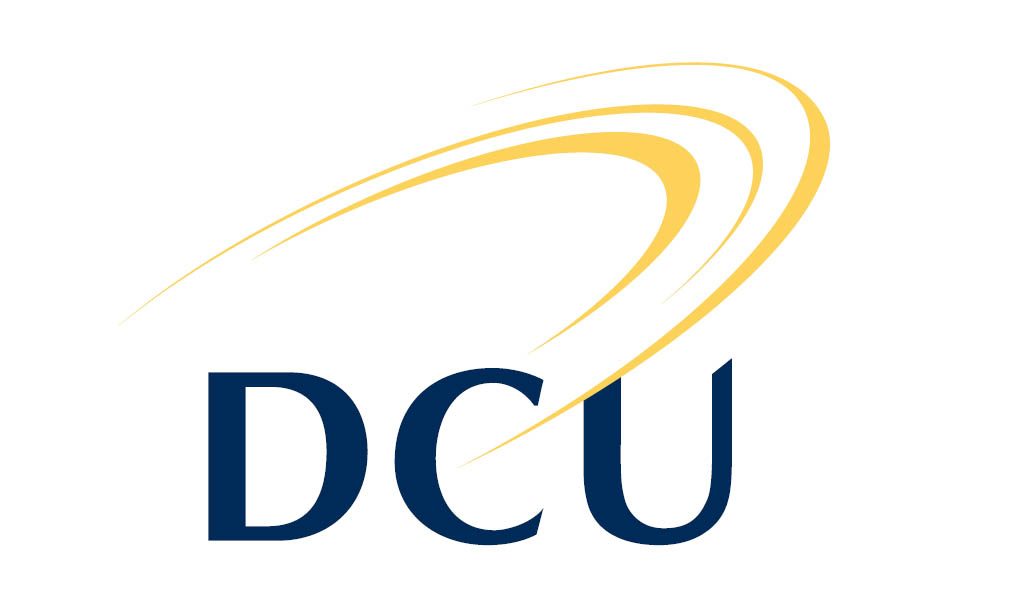 Future Trends
Need for an optimization of the other key layer
		MEMBRANE

 Optimization  into the use of GNPs (best ligand, solvent) to have to exploit all their different properties

 Creation of calibrationless sensors directly integrated into wireless platforms for environmental/wearable applications .
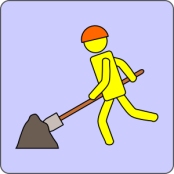 ● Introduction  ● POT   ● PEDOT   ● GNPs   ● Conclusions   ● Future Trends
16
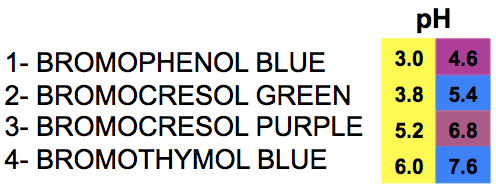 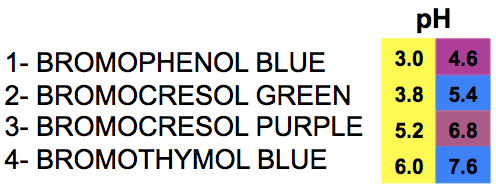 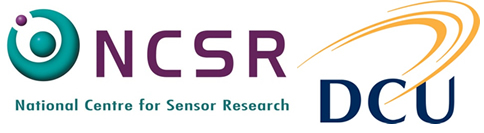 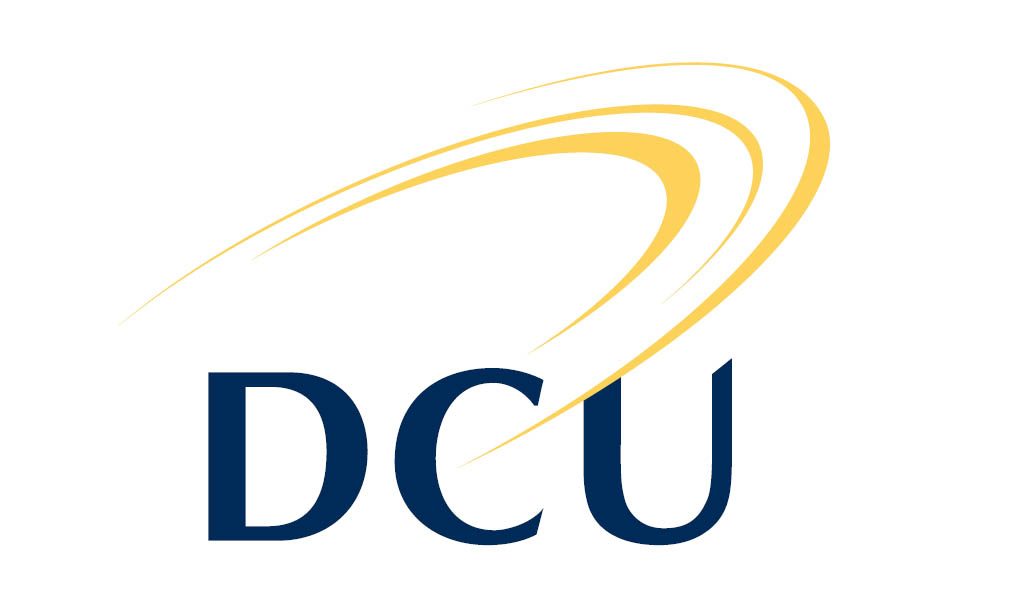 Acknowledgements
Dr. Claudio Zuliani

 Prof. Dermot Diamond

 All the people in room N205 and SG03

 We would like to acknowledge Science Foundation Ireland - 07/CE/I1147 – supporting "CLARITY: Centre for Sensor Web Technologies"
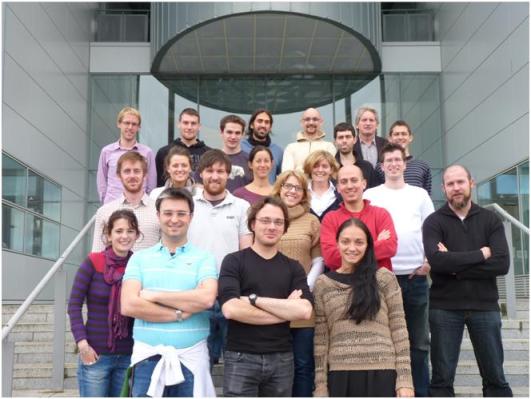 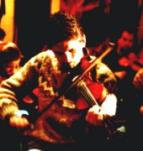 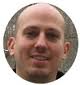 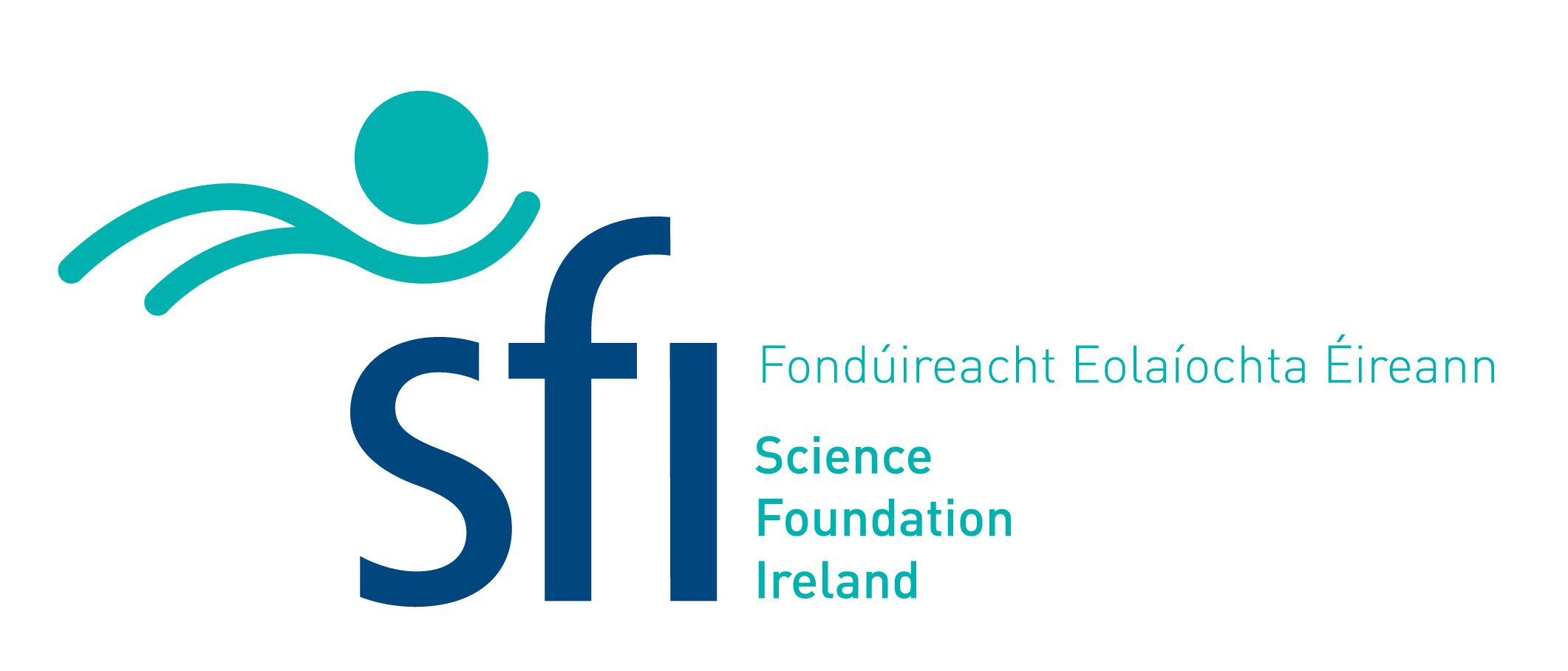 17
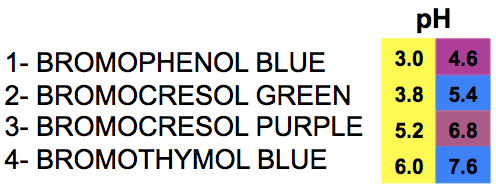 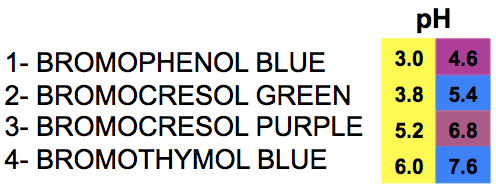